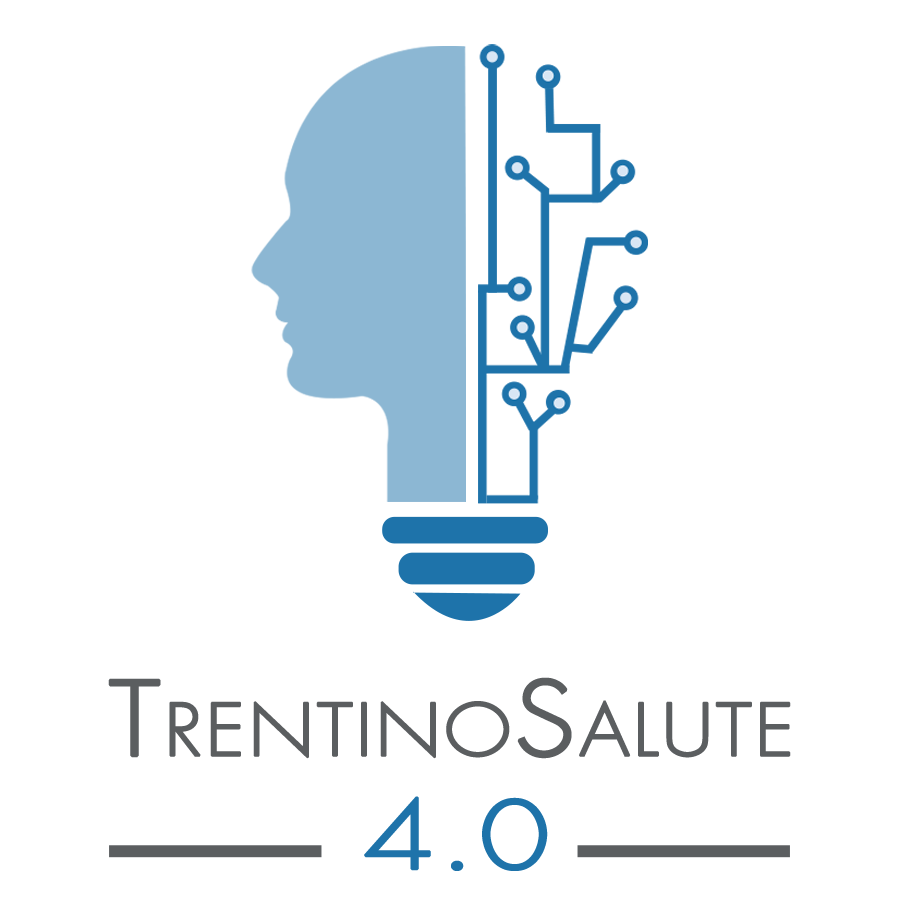 12 agosto 2020
Conclusione della sperimentazione 
TreC Pediatria
TreC Pediatria
Un sistema tecnologico che consente ai Pediatri di libera scelta (PLS) di effettuare videochiamate on demand, organizzare appuntamenti per televisite e condividere informazioni tramite chat con le famiglie dei propri assistiti.  

Il sistema comprende una app per smartphone dedicata al paziente, un cruscotto medico web per il PLS e una app per smartphone per il medico.
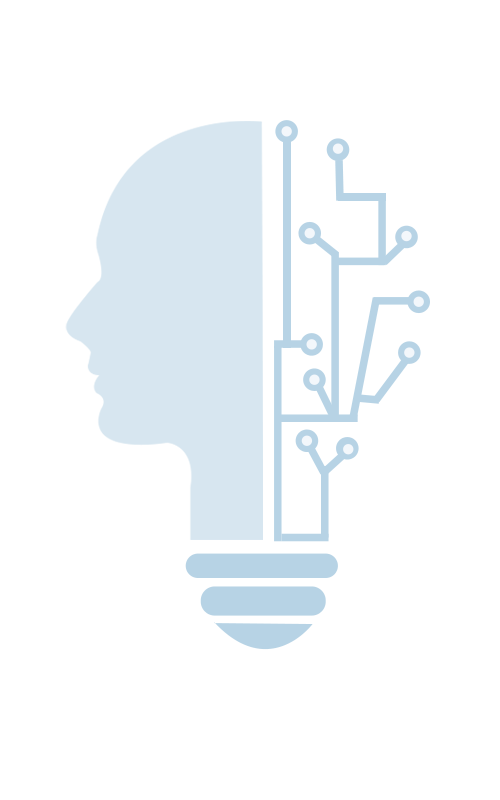 page
01
TreC Pediatria: cruscotto medico
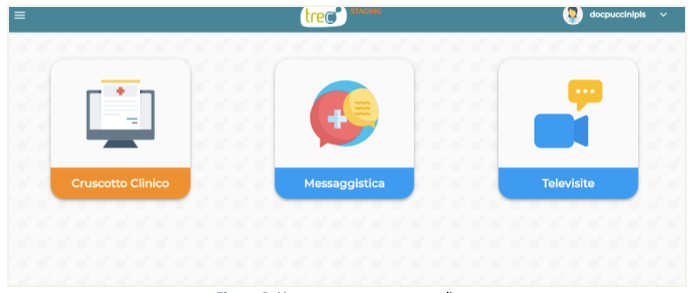 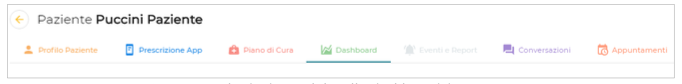 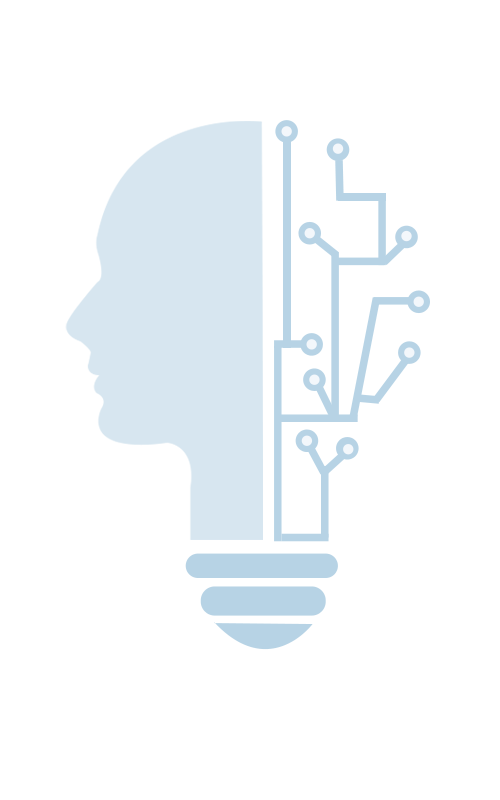 page
02
TreC Pediatria: app paziente
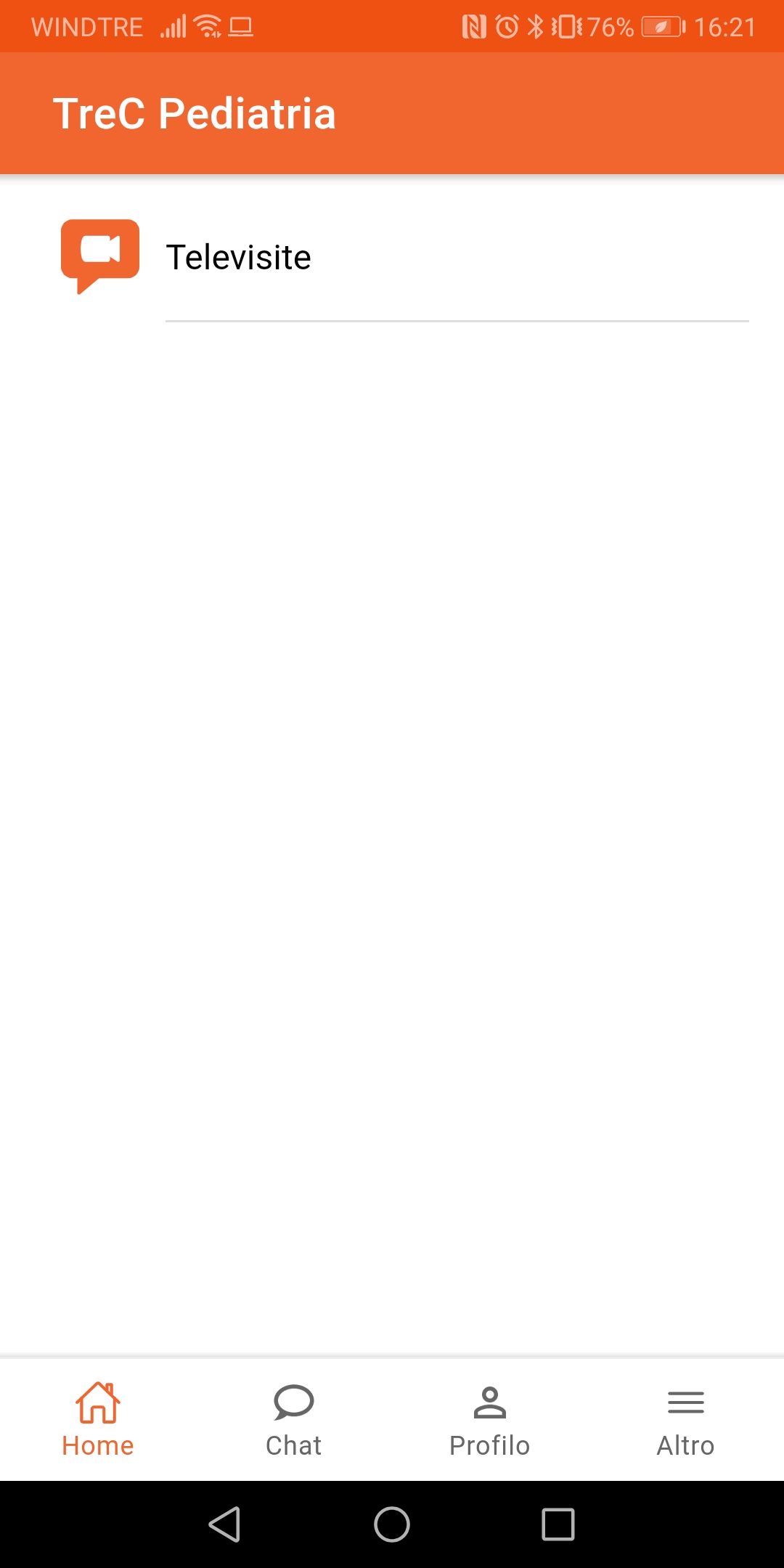 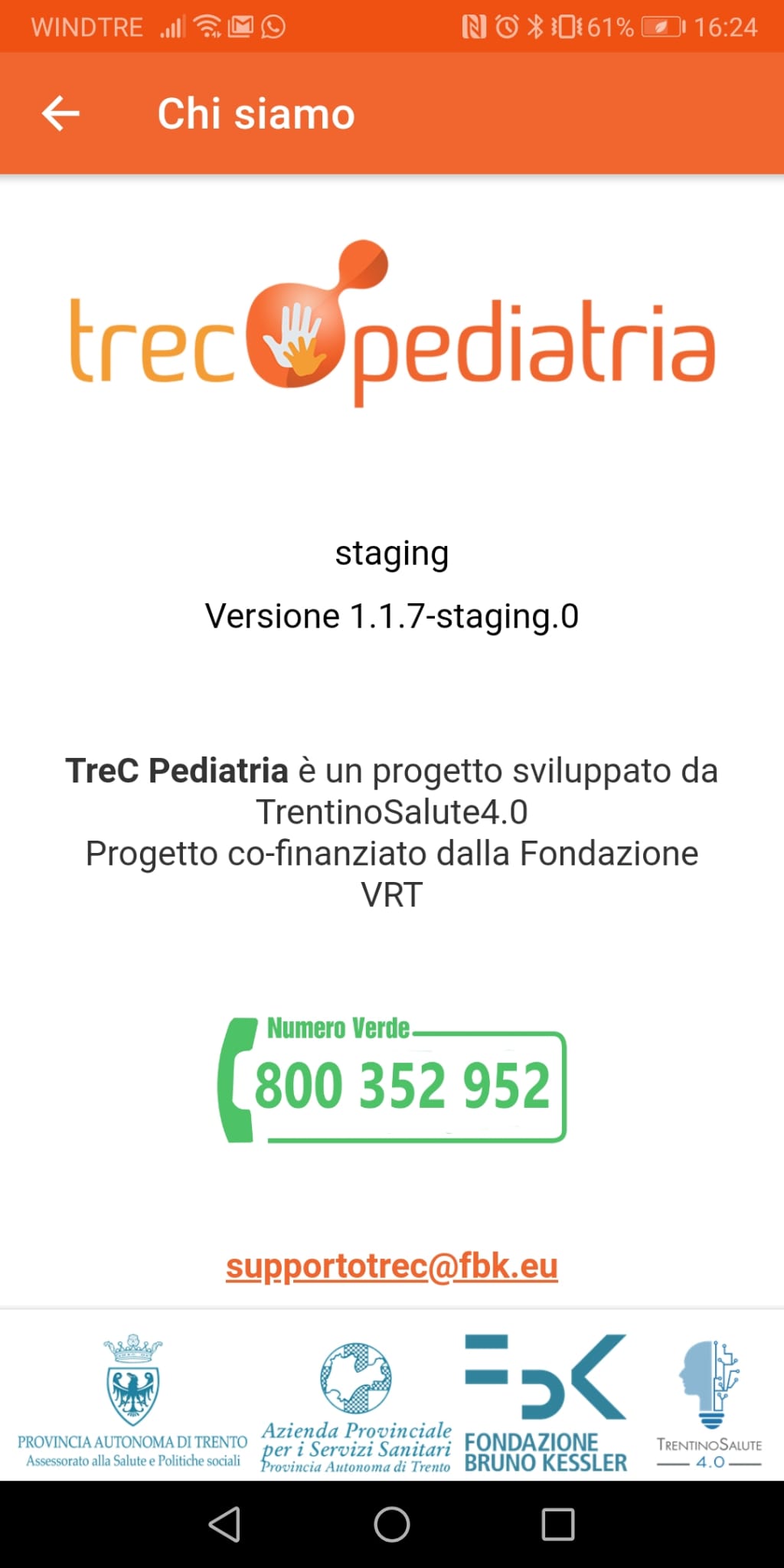 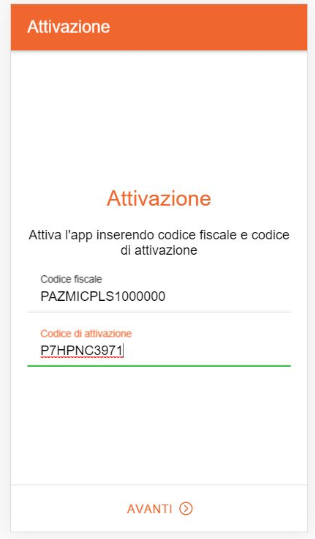 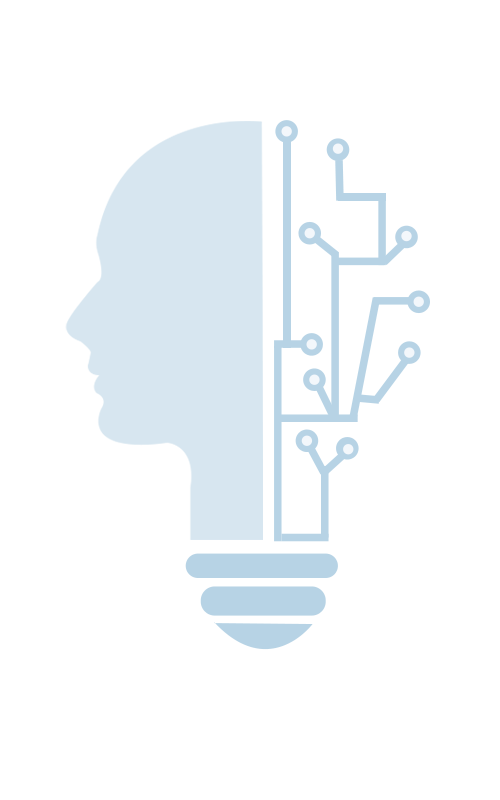 page
03
TreC Pediatria: app medico
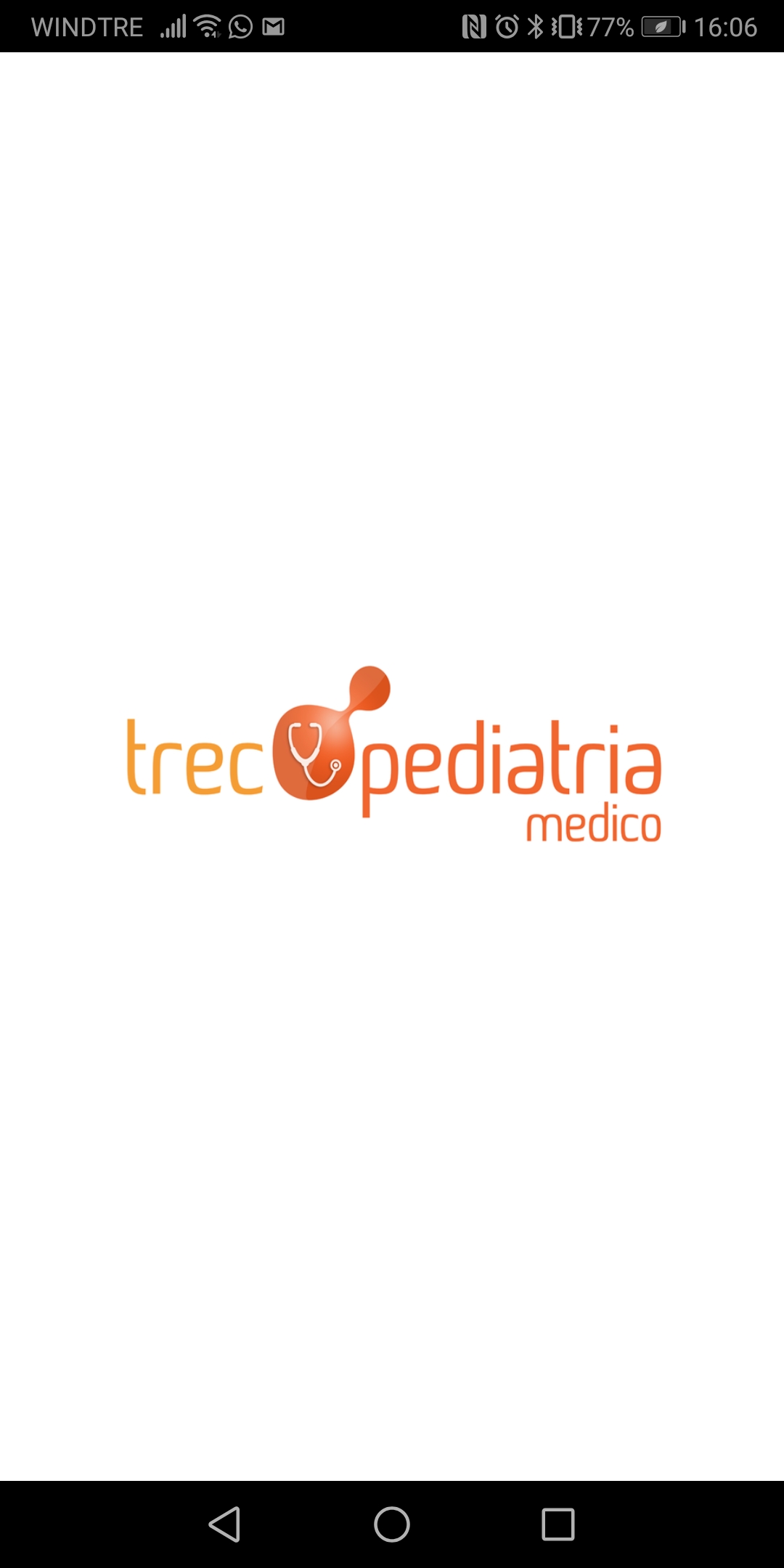 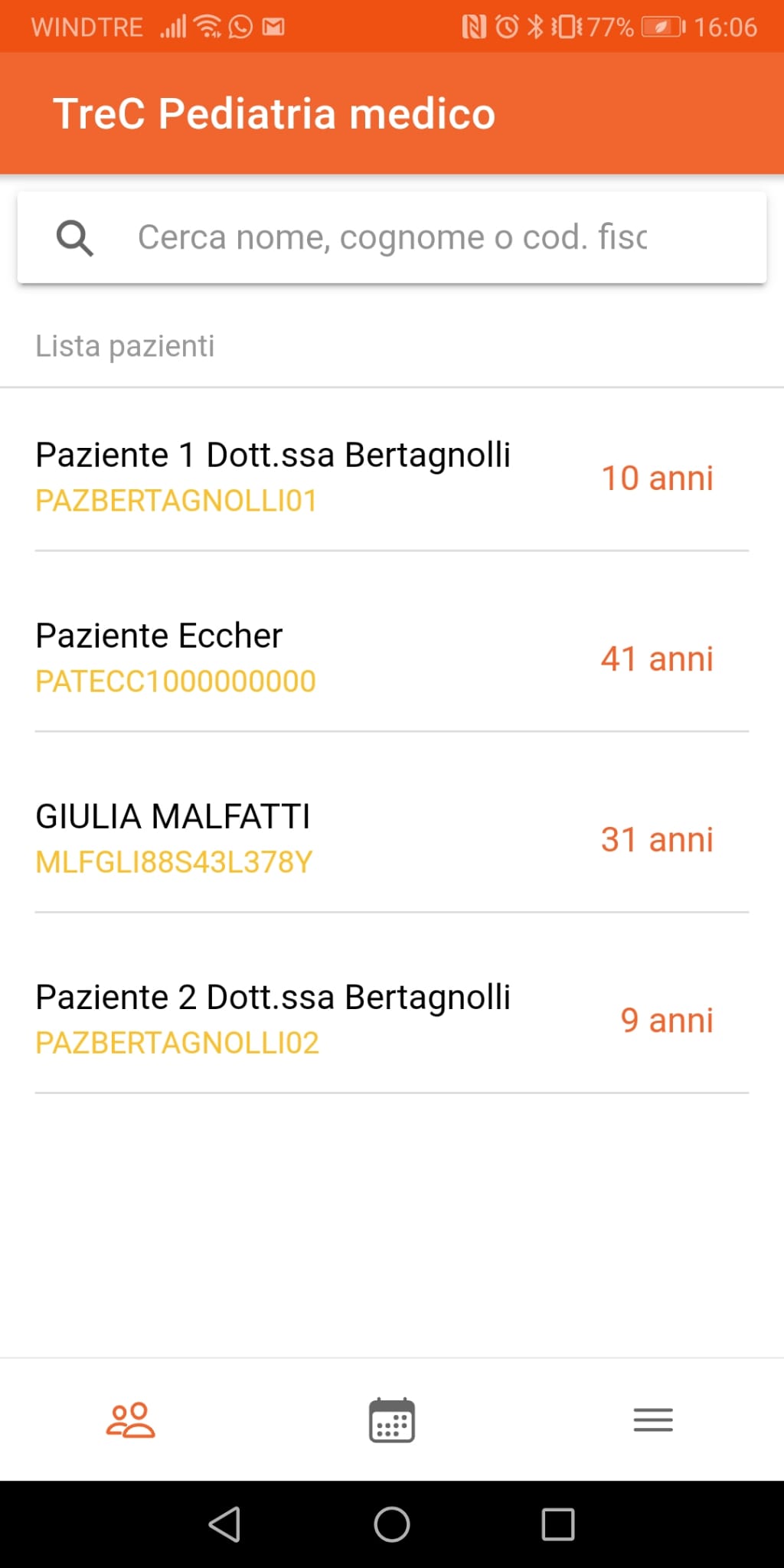 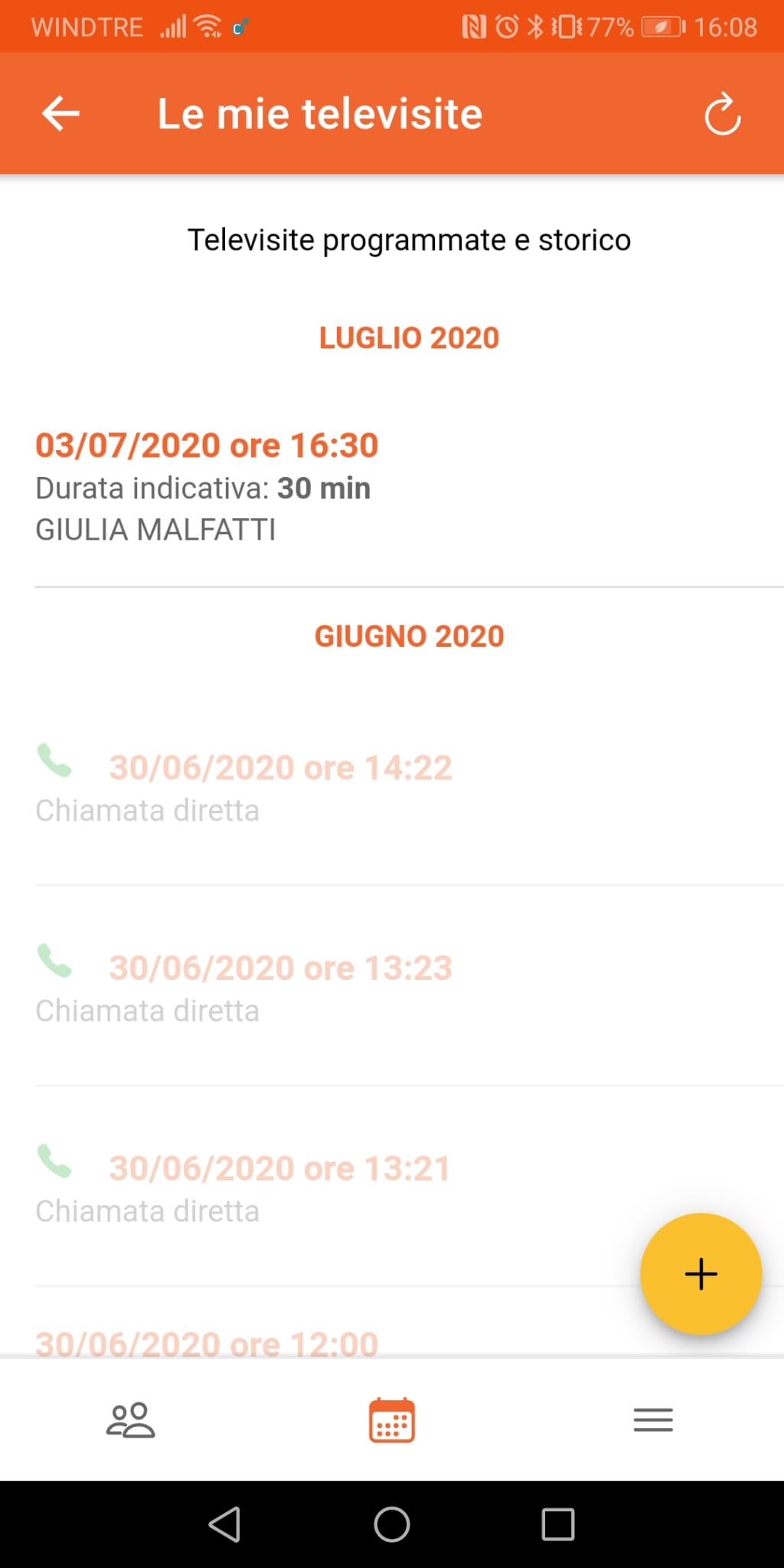 Paziente 2
2
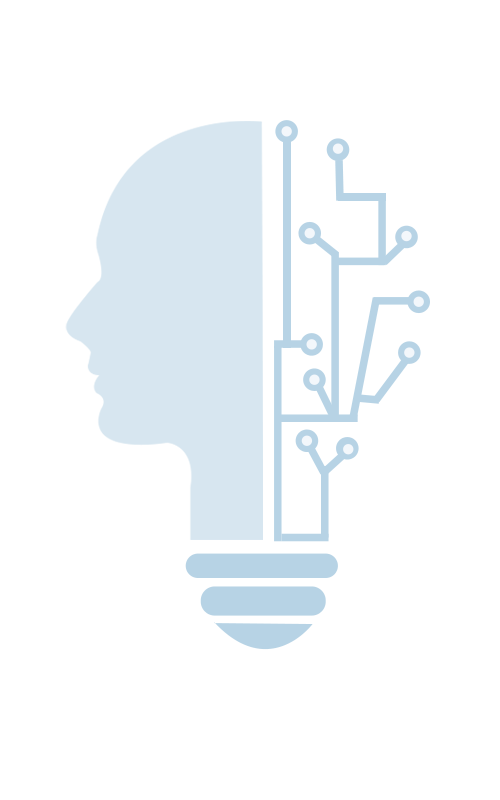 page
04
Numeri della sperimentazione
Inizio della sperimentazione: 24 giugno 2020

Fine della sperimentazione: 10 agosto 2020

Pediatri sperimentatori: 5

Televisite previste: 50 (10 x 5) 

App prescritte (al 6/8): 60

Televisite effettuate (al 6/8): 115

Valutazione: focus group pre e post sperimentazione, interviste semi strutturate, questionario
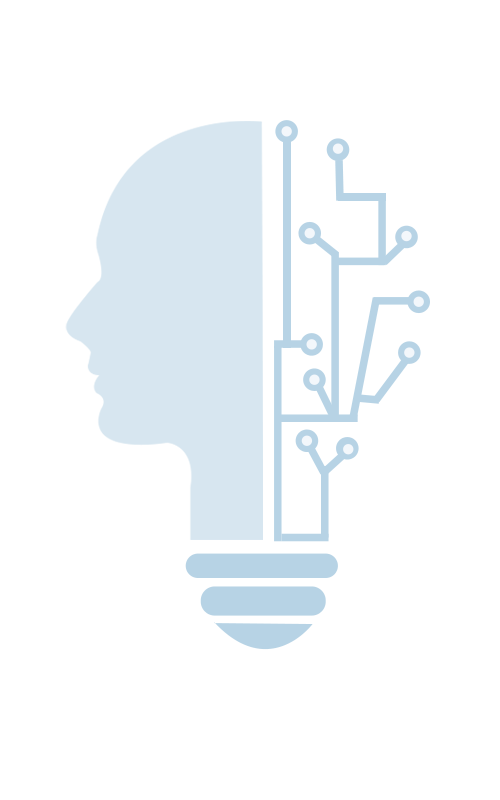 page
05
Numeri della sperimentazione
Inizio della sperimentazione: 24 giugno 2020

Fine della sperimentazione: 10 agosto 2020

Pediatri sperimentatori: 5

Televisite previste: 50 (10 x 5) 

App prescritte (al 6/8): 60

Televisite effettuate (al 6/8): 115

Valutazione: focus group pre e post sperimentazione, interviste semi strutturate, questionario
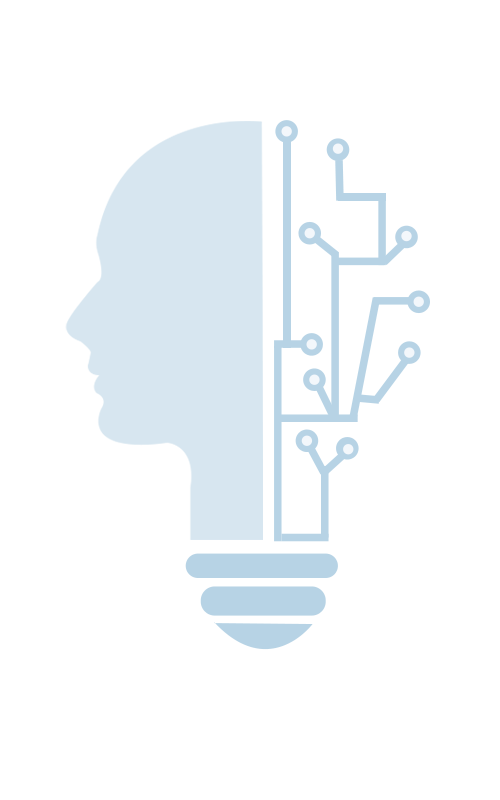 page
06
Criticità segnalate a metà sperimentazione
Sistema di generazione codice e reclutamento dell’assistito lungo e macchinoso 
Impossibilità di condividere materiale all’assistito da parte del medico (in fase di risoluzione)
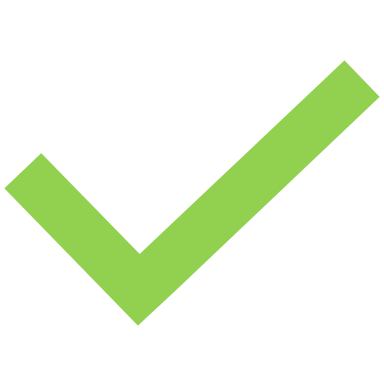 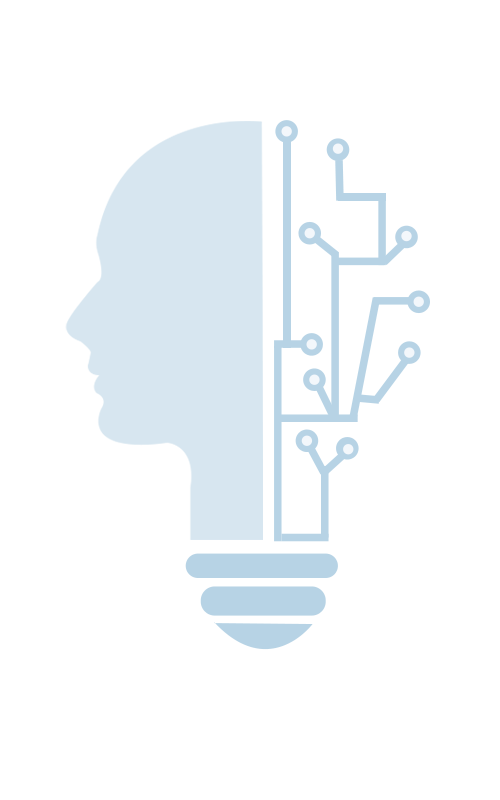 page
07
Passi successivi
Valutazione dei tempi e delle modalità all’interno di TS4.0 per la realizzazione della messa in produzione del sistema;

Conseguente ingegnerizzazione e messa in produzione della soluzione validata, tenendo conto delle indicazioni emerse dalla sperimentazione:
		- semplificazione reclutamento pazienti
		- possibilità di ricevere/inviare video
		- miglioramento ricezione notifiche/suoneria
		- invio messaggi di gruppo
		- integrazione con il sistema informativo sanitario
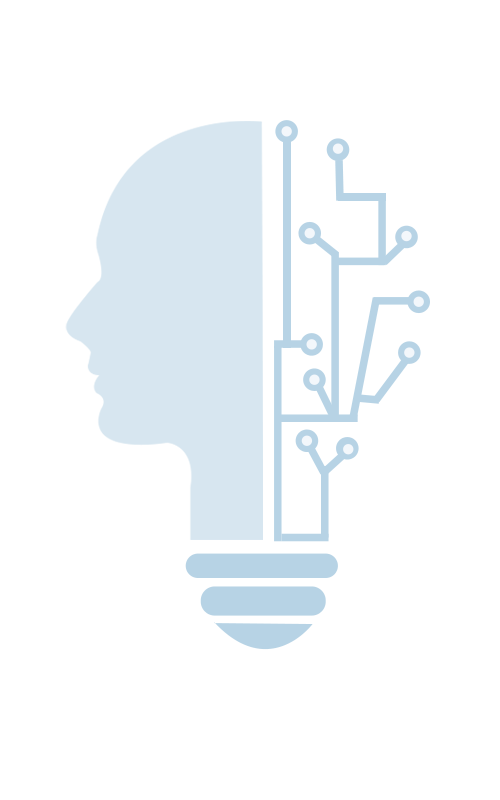 page
08